企業e化的關鍵：SISP
Assessing the need for
Immediate investments(1-2yrs)
(short/medium term-analytical)
Appraisal of IS/IT as it
relates to the business
Identifying potential
future investments (1-5yrs)
(long term-creative)
Understand the industry
structure and business
position (inc. SWOT)
Interpret business
Objectives and
strategy
Consider patential IS/IT
impact on products/markets,etc.
Analyse the external value
chain and information 
flow implications
Determine CSF for the
company and its
competitors etc.
Consider the strategic
potential of IS/IT and its
affects on the value chain
Analyse the internal value
chain and information
relationships
Identify options for long-
term IS/IT investment and
select most beneficial
Identify critical
Business processes
And activities
Assess the business
contribution of existing
systems (SWOT)
Determine short-term
Focus for investments
Existing
Required
Potential
applications
portfolio
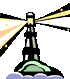 資料來源：Ward et al, 1990
1
 SISP的規劃結果：( IS + IT + IM ) Strategy
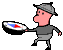 2